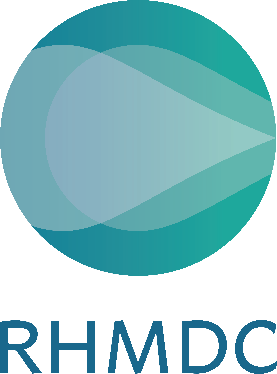 Bloedafname
Moet u bloed laten prikken of lichaamsmateriaal zoals urine inleveren? 
Bekijk op www.rhmdc.nl/locaties waar u terecht kunt.


Neem onderstaande items mee
 Een geldig legitimatiebewijs
 Uw (papieren) aanvraagformulier


! Let op: tijdens vakanties en feestdagen gelden mogelijk andere openingstijden. Bekijk daarom altijd de actuele openingstijden op de website van RHMDC.
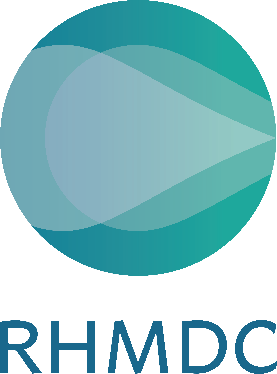 Laboratoriumonderzoek
RHMDC onderzoekt lichaamsmaterialen zoals:
 Bloed
 Urine
 Ontlasting
 Uitstrijkjes (soa’s)
 Huidbiopten

Bekijk www.rhmdc.nl/onderzoeken voor meer informatie of scan de QR-code.
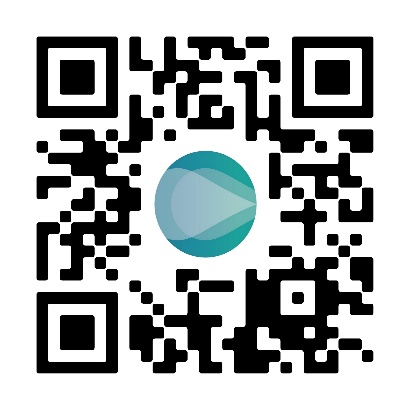 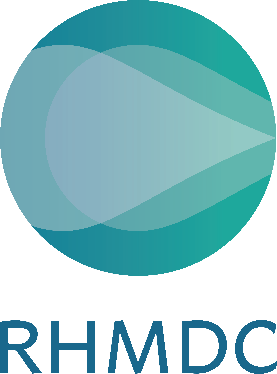 Bekijk wat er met uw bloed in het lab gebeurt
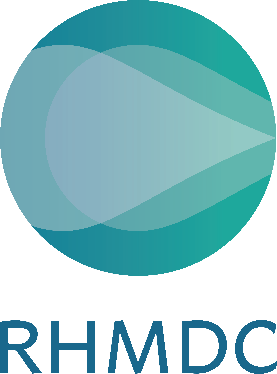 Meer weten?
Wilt u meer weten over het laboratorium RHMDC?

Neem dan een kijkje op de website:
www.rhmdc.nl/over-rhmdc-wat-we-doen







Volgt u ons al?
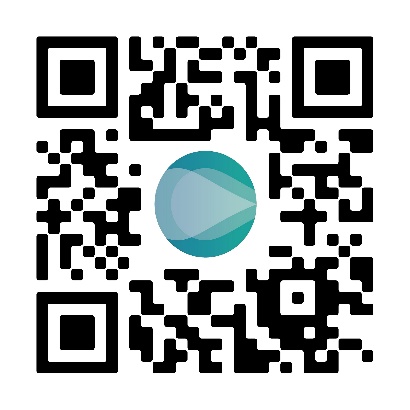 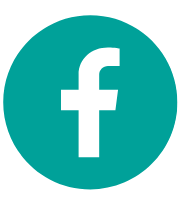 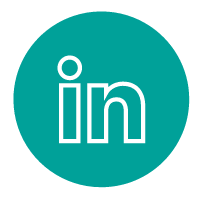 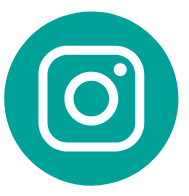 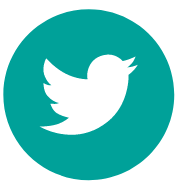 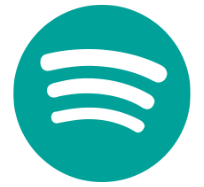